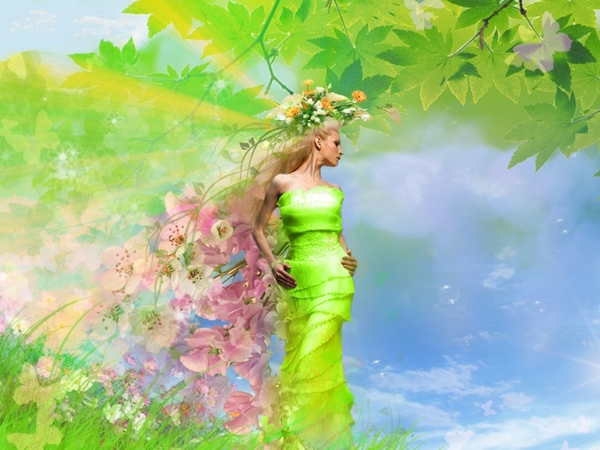 ВЕСНА  
 ПРИШЛА!
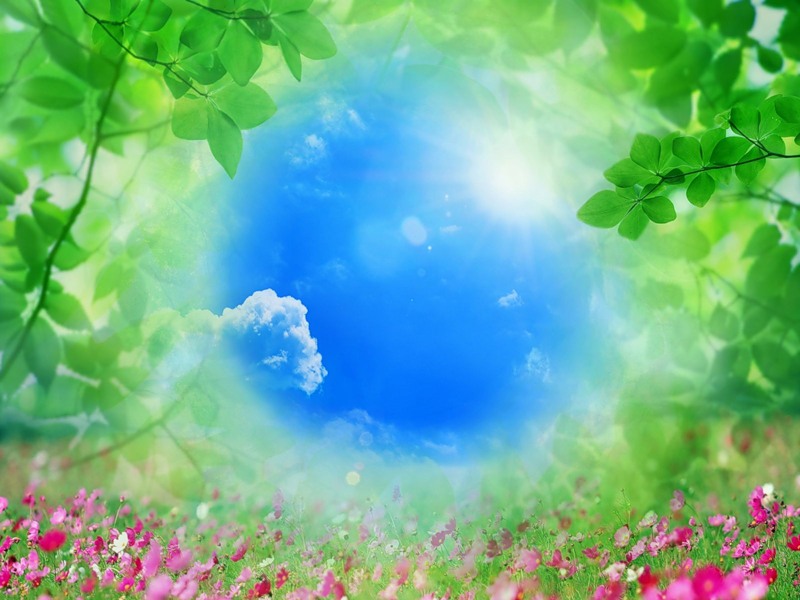 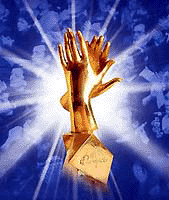 «ОВАЦИЯ – 2011»
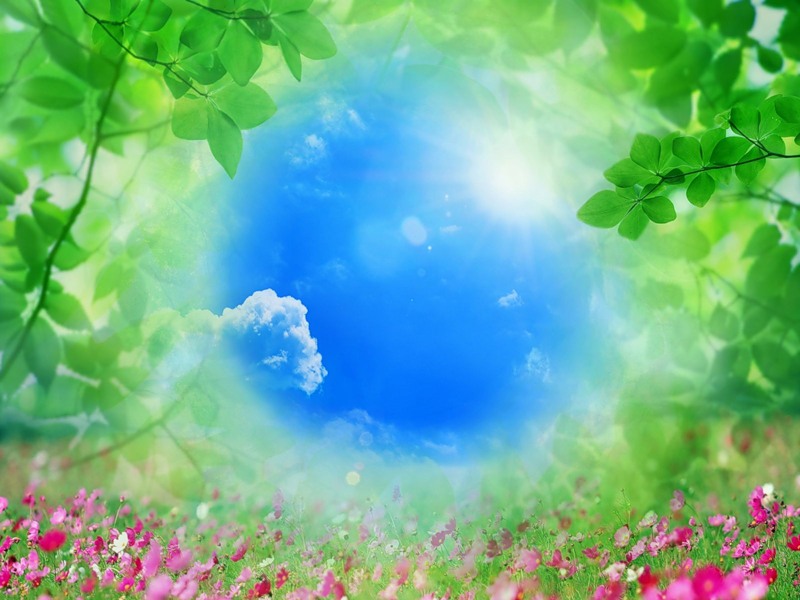 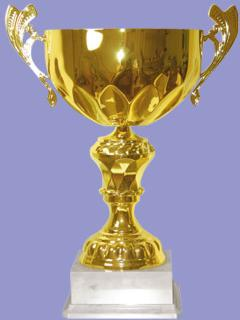 «ЗВЁЗДЫ  СПОРТА – 2011»
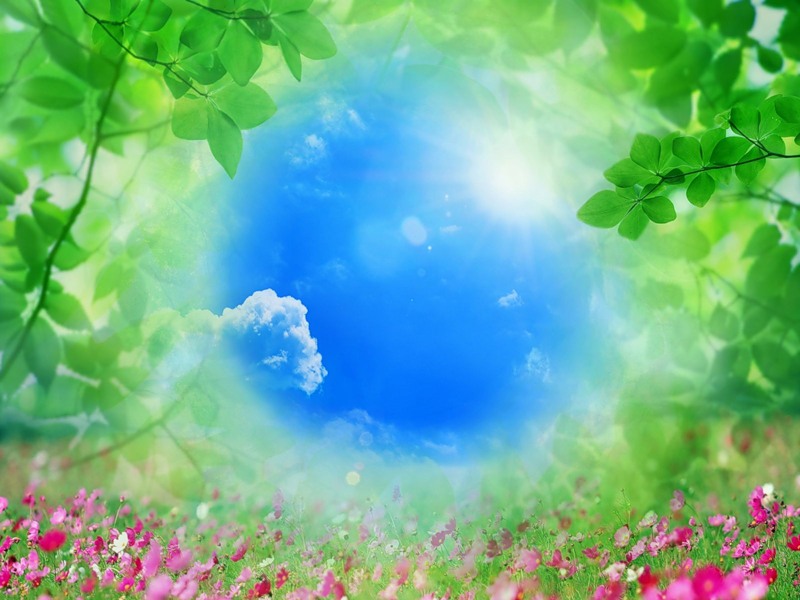 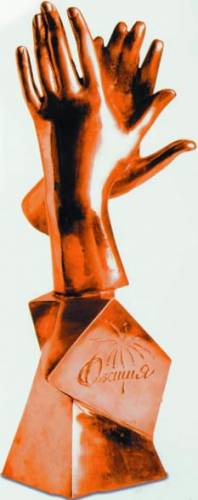 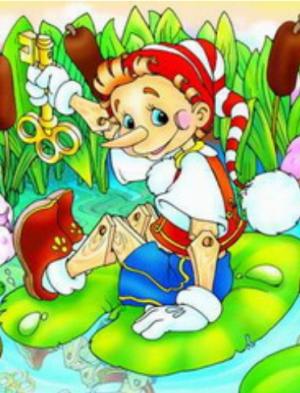 «ЮНЫЙ  ПИФАГОР – 2011»
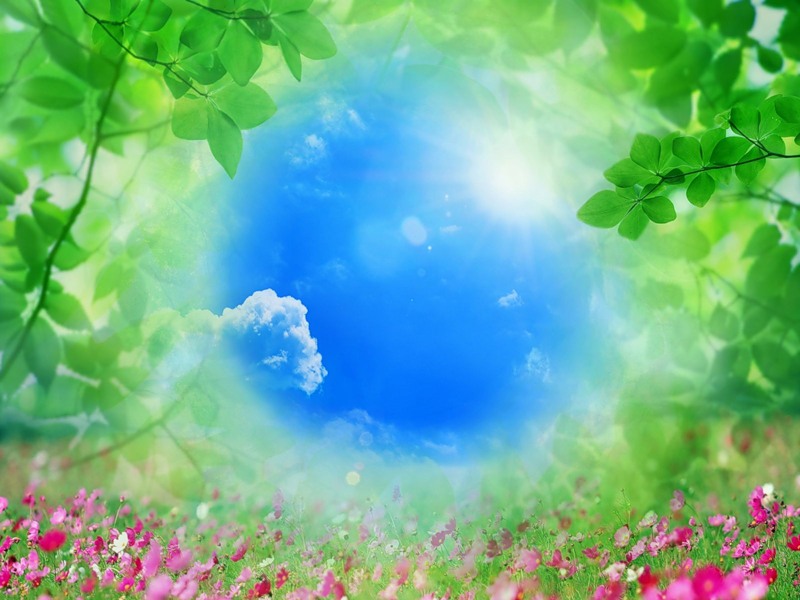 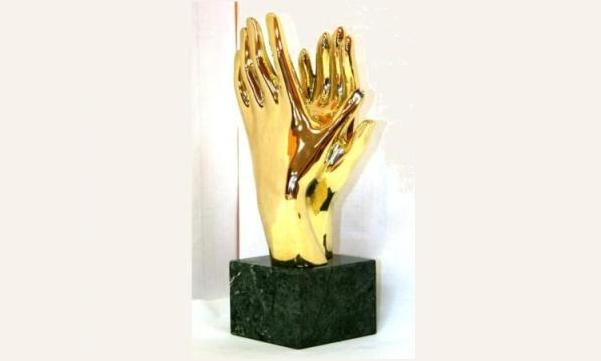 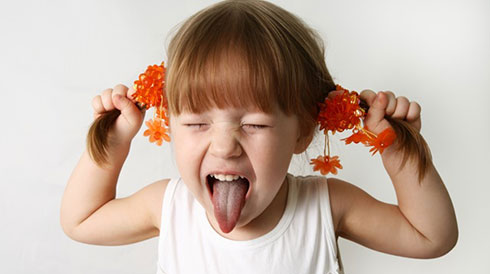 «ЗОЛОТОЕ  ПЕРО – 2011»
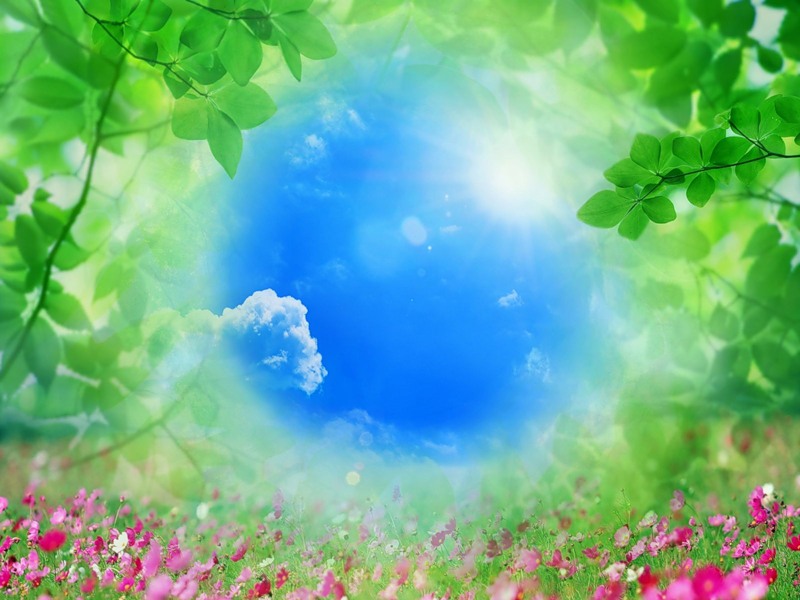 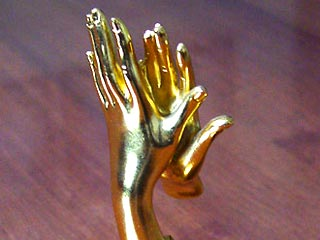 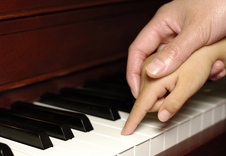 «СЕРЕБРЯНЫЙ  ГОЛОС – 2011»
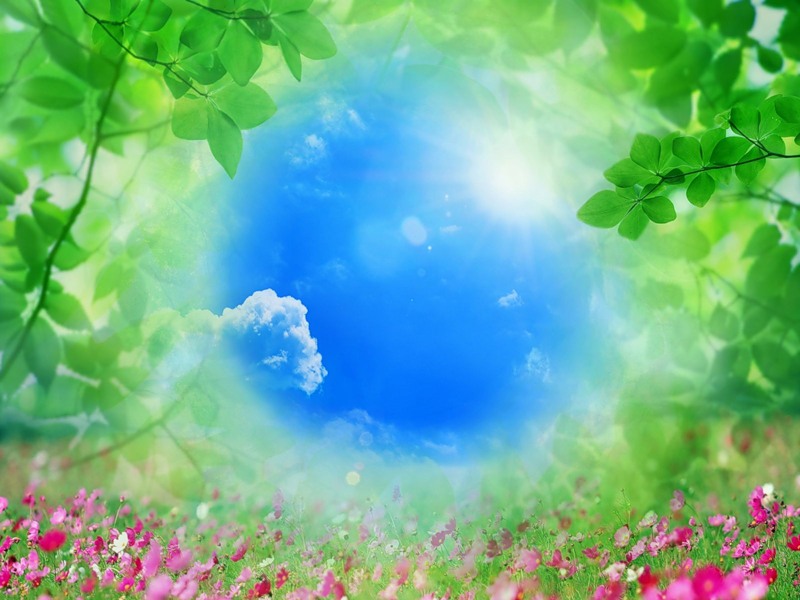 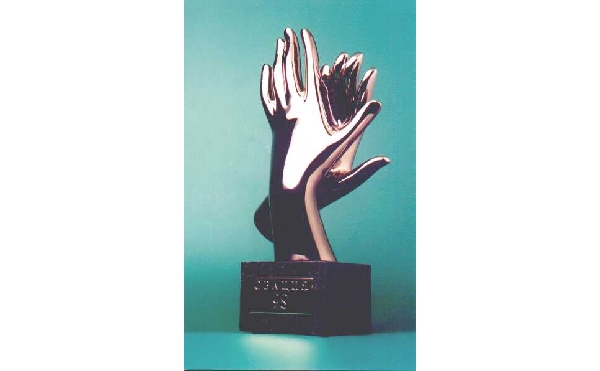 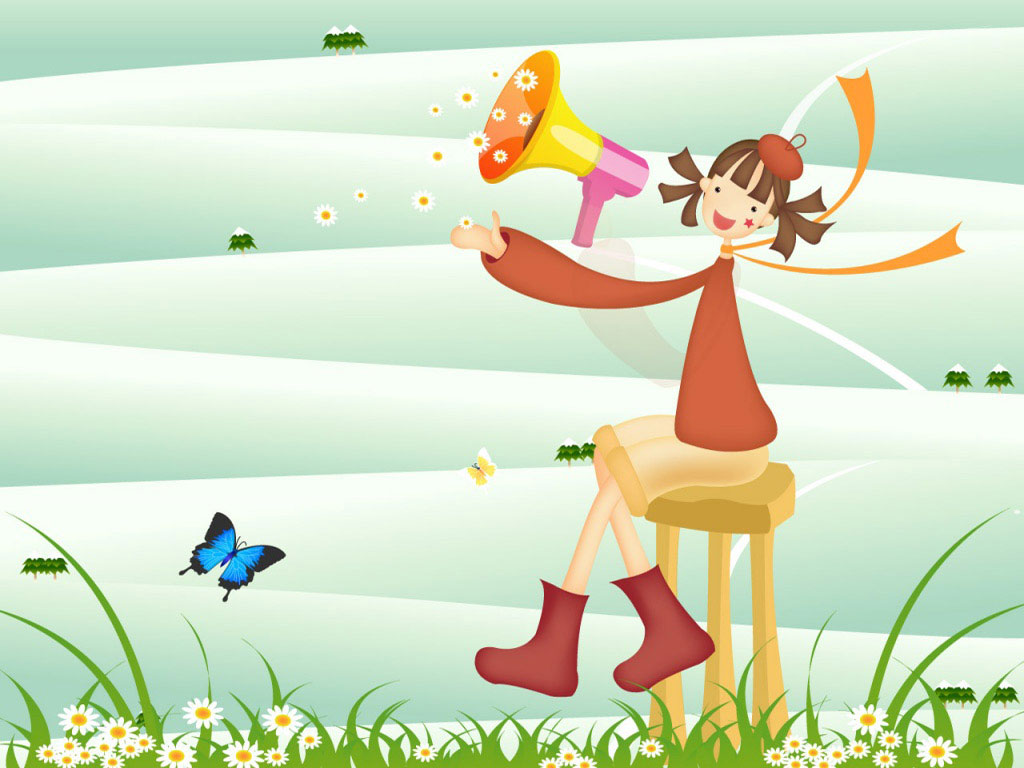 «ЖИВОПИСНАЯ  КИСТЬ – 2011»
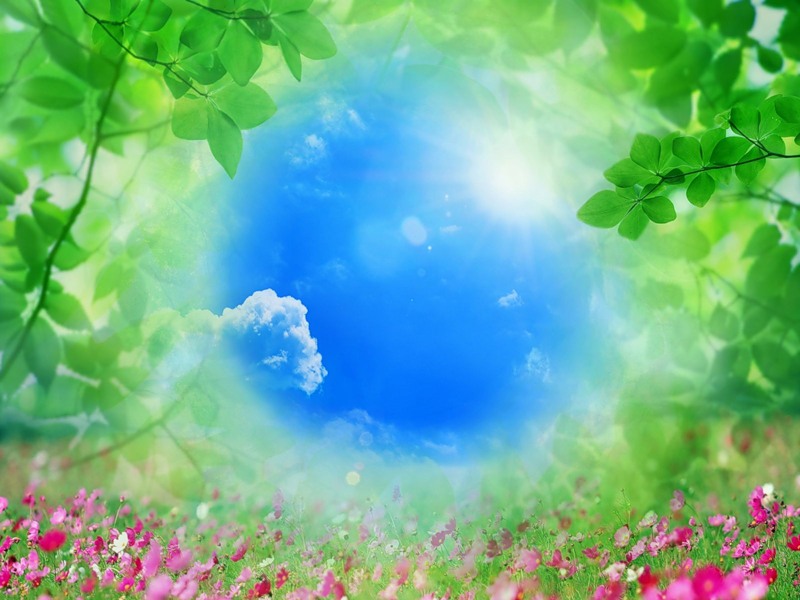 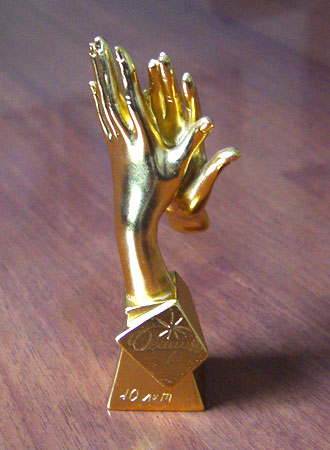 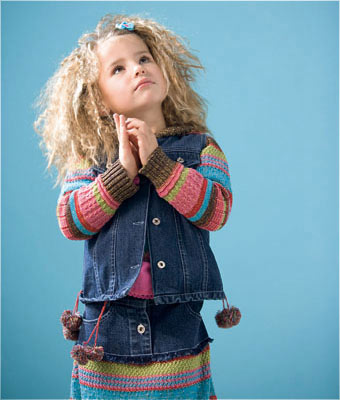 «ХРУСТАЛЬНАЯ  НОЖКА – 2011»
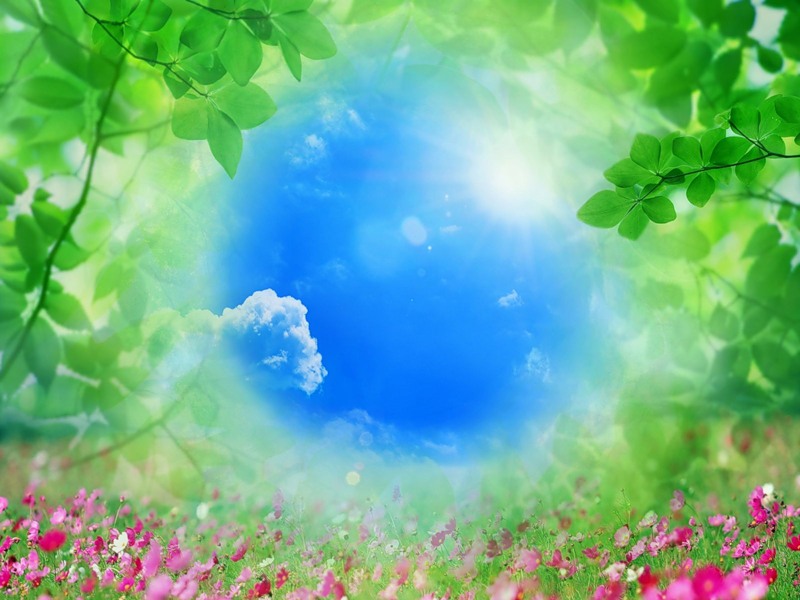 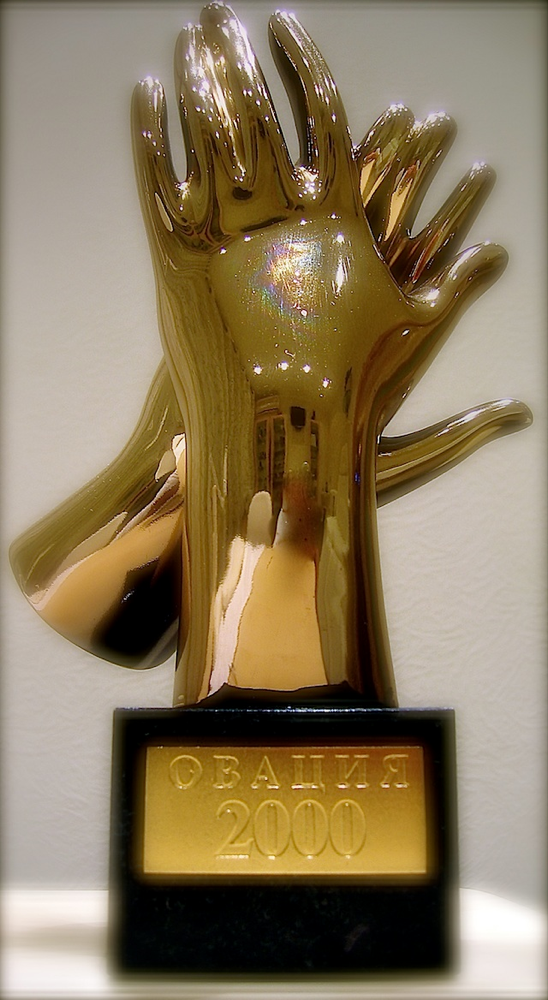 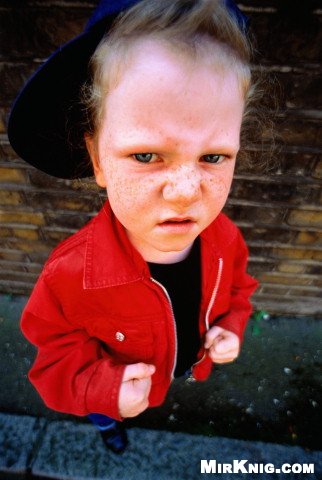 «НАСТОЙЧИВОСТЬ – 2011»
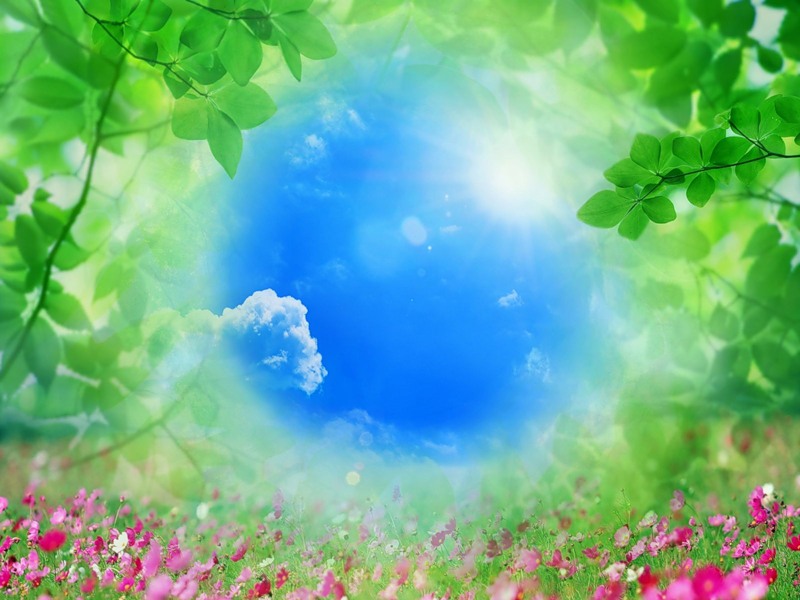 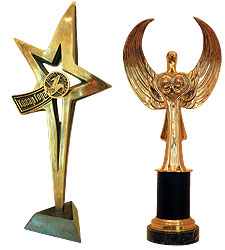 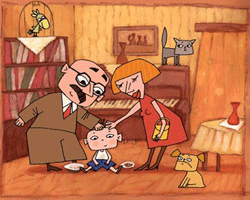 «ЛУЧШИЕ  ПАПЫ И МАМЫ – 2011»
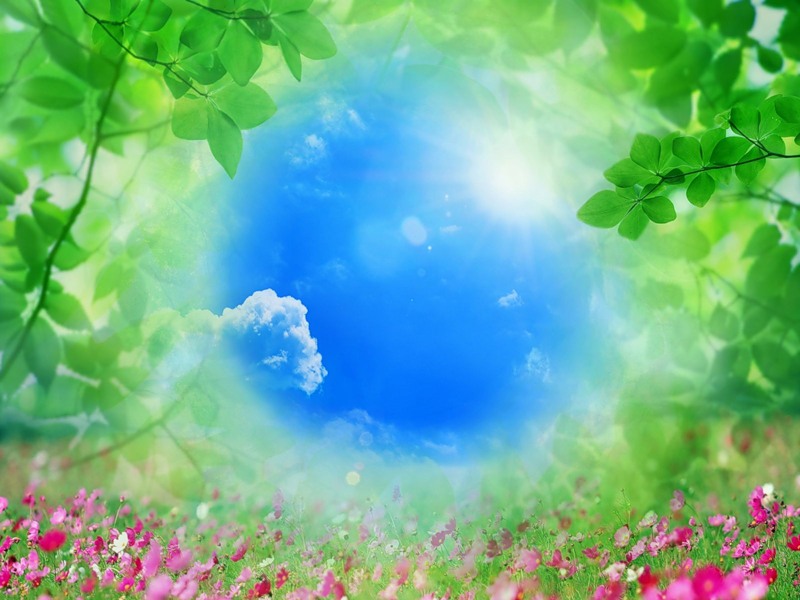 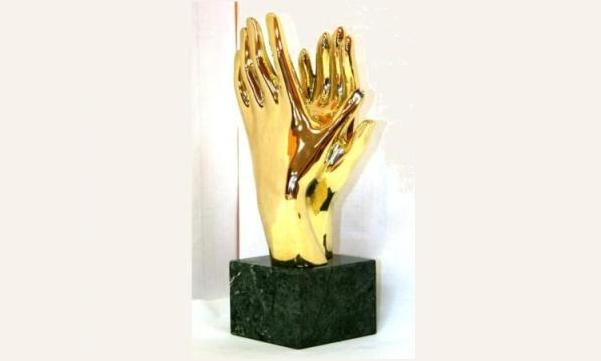 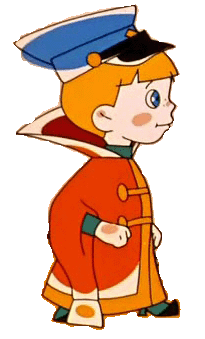 «ОТЛИЧНИК – 2011»
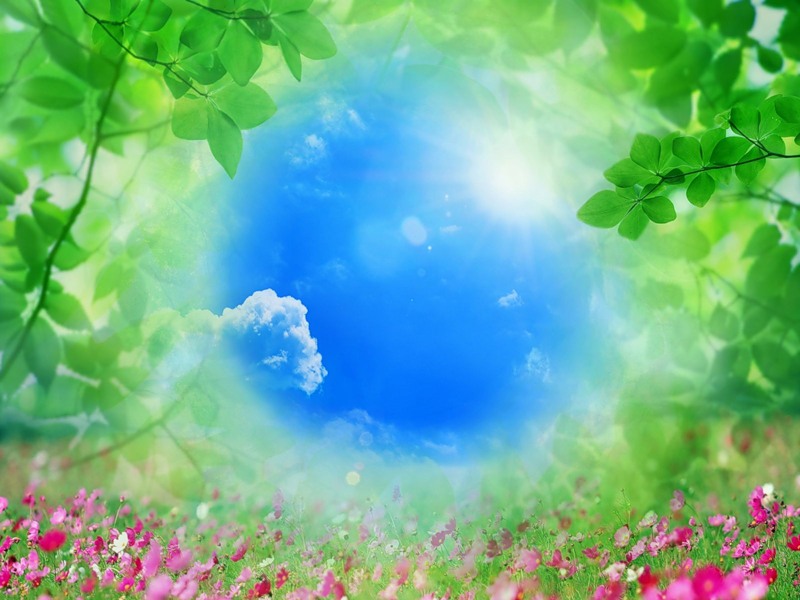 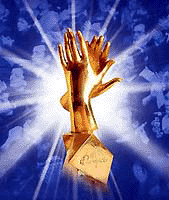 «ЛУЧШИЕ  
ПЕДАГОГИ – 2011»
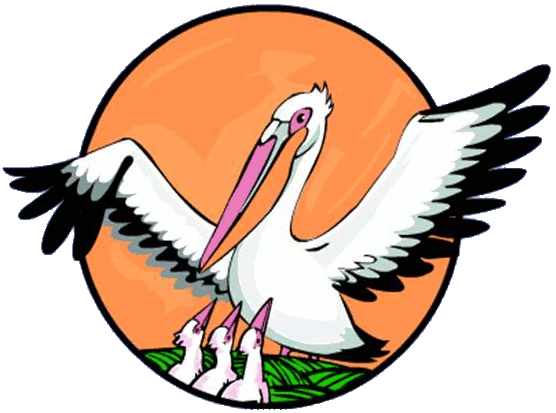 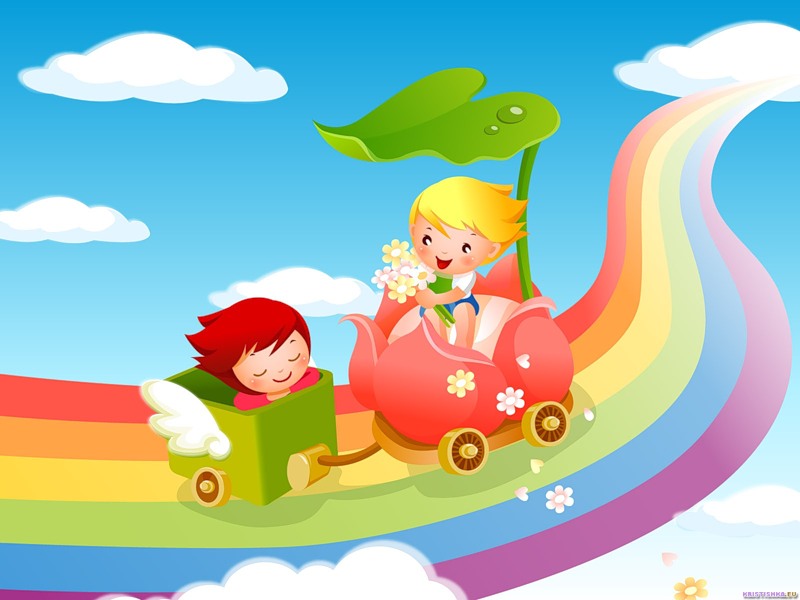 ПРОЩАЙ, 
НАЧАЛЬНАЯ  ШКОЛА!
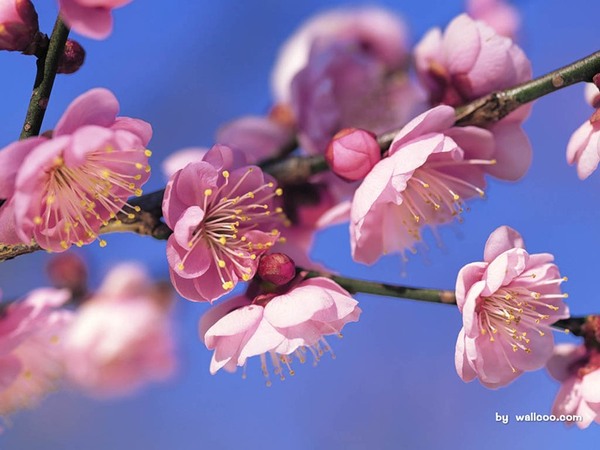